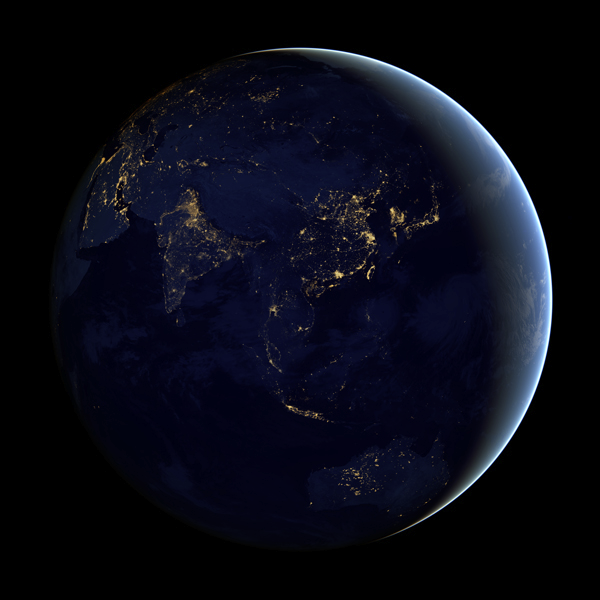 SIFT: A Python-based user interface for visualizing meteorological satellite imagery
Jordan Gerth, Dave Hoese, Scott Lindstrom,Tim Schmit, Ray Garcia
Cooperative Institute for Meteorological Satellite StudiesSpace Science and Engineering Center
University of Wisconsin – Madison	8 January 2019
@jjgerth
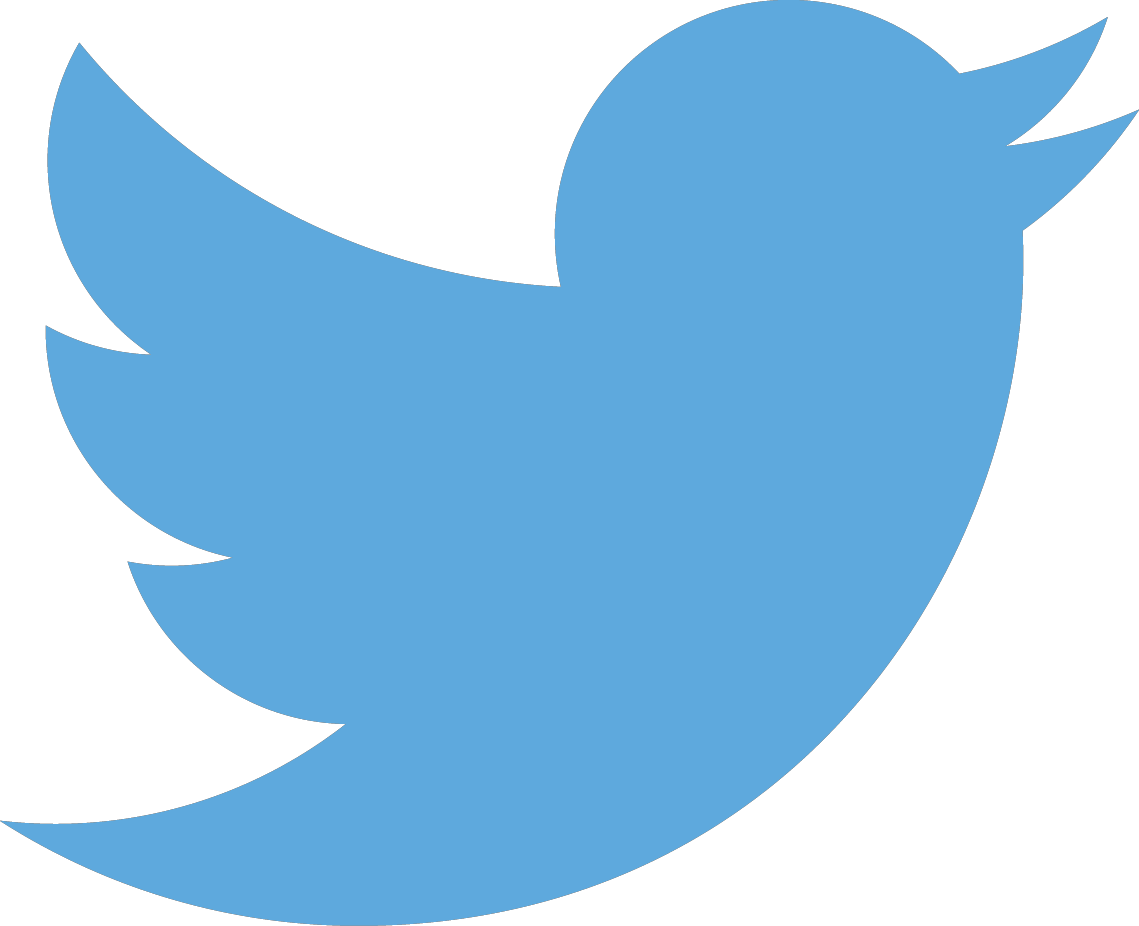 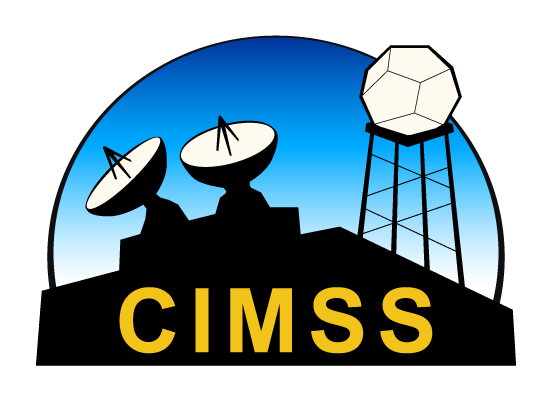 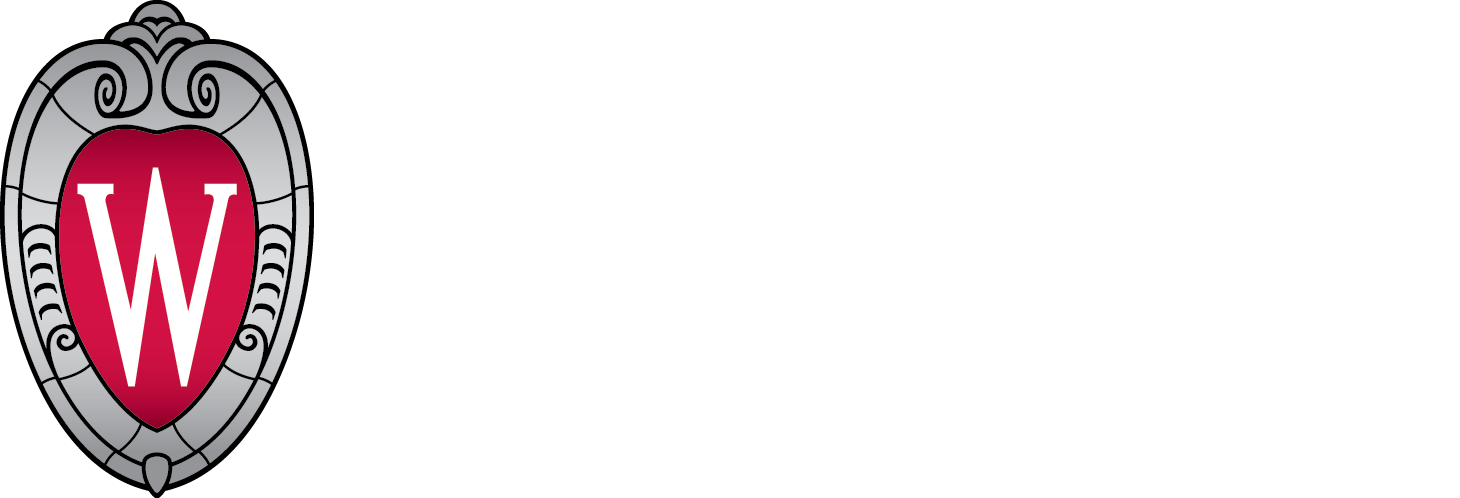 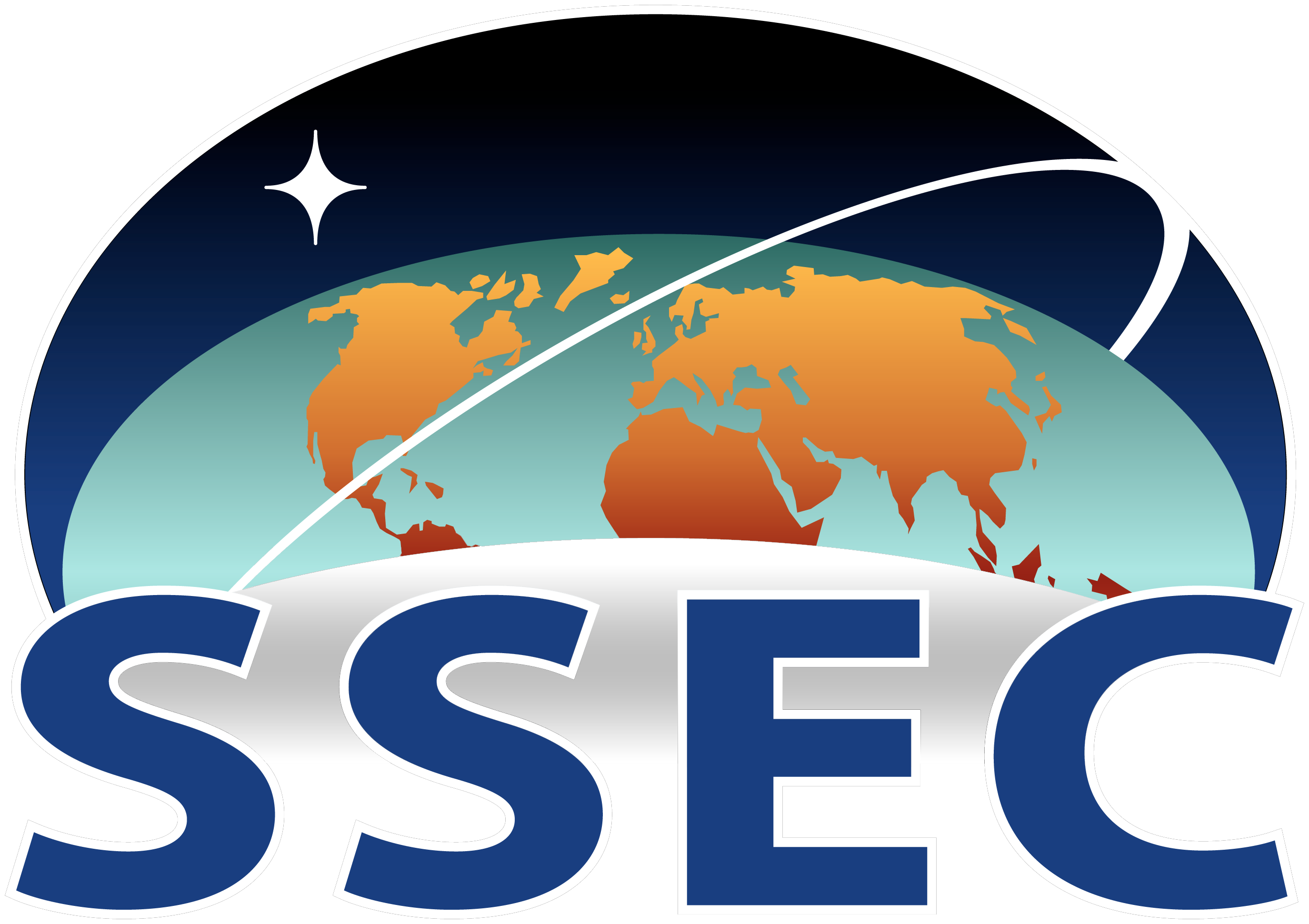 Ninth Symposium on Advances in Modeling and Analysis Using Python, American Meteorological Society 99th Annual Meeting, Phoenix, Arizona
Typical Software Complaints
Complex user interface
Simple tasks are not intuitive to complete
Difficult to find/create the right data format(s)
Cannot use the same software for different satellites or data sets
Cost
Poor performance
Cannot easily export images or animations for presentations or papers
International colleagues use different software
Not for all major operating systems
2
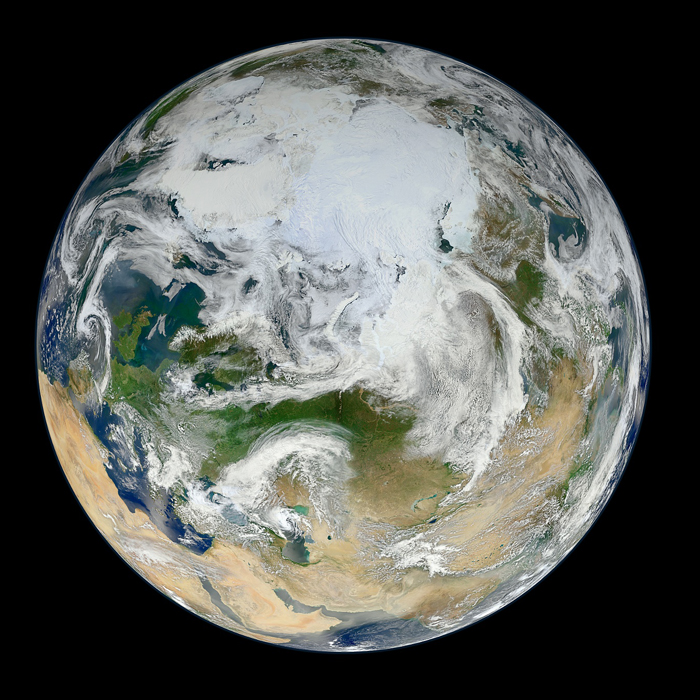 SatelliteInformationFamiliarizationTool

An easy graphical user interfacefor meteorological satellite users
3
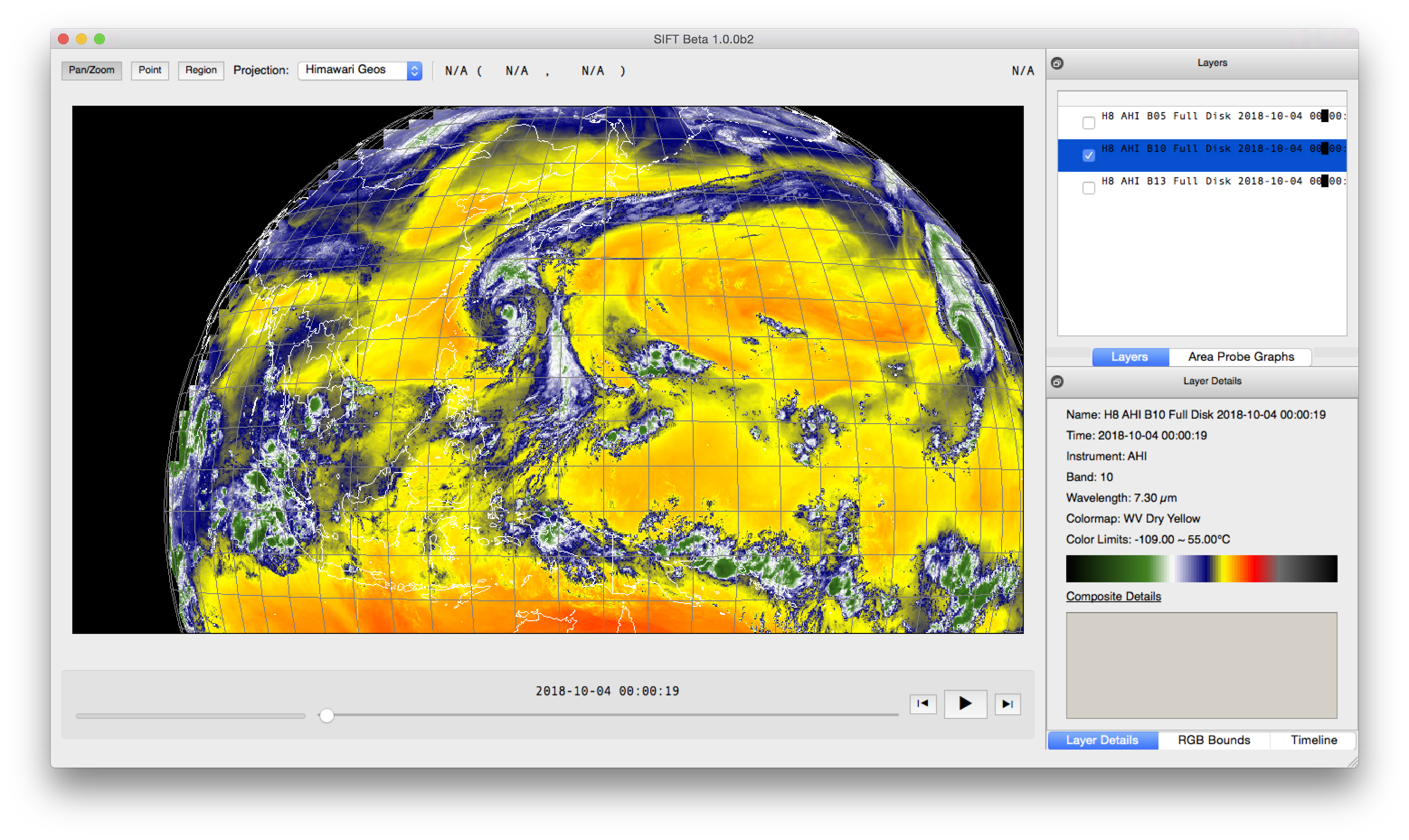 4
About SIFT
Open source
Based on Python
Originally developed for the United States National Weather Service (NWS) in 2015
Now open to community development
Free (GPLv3 license)
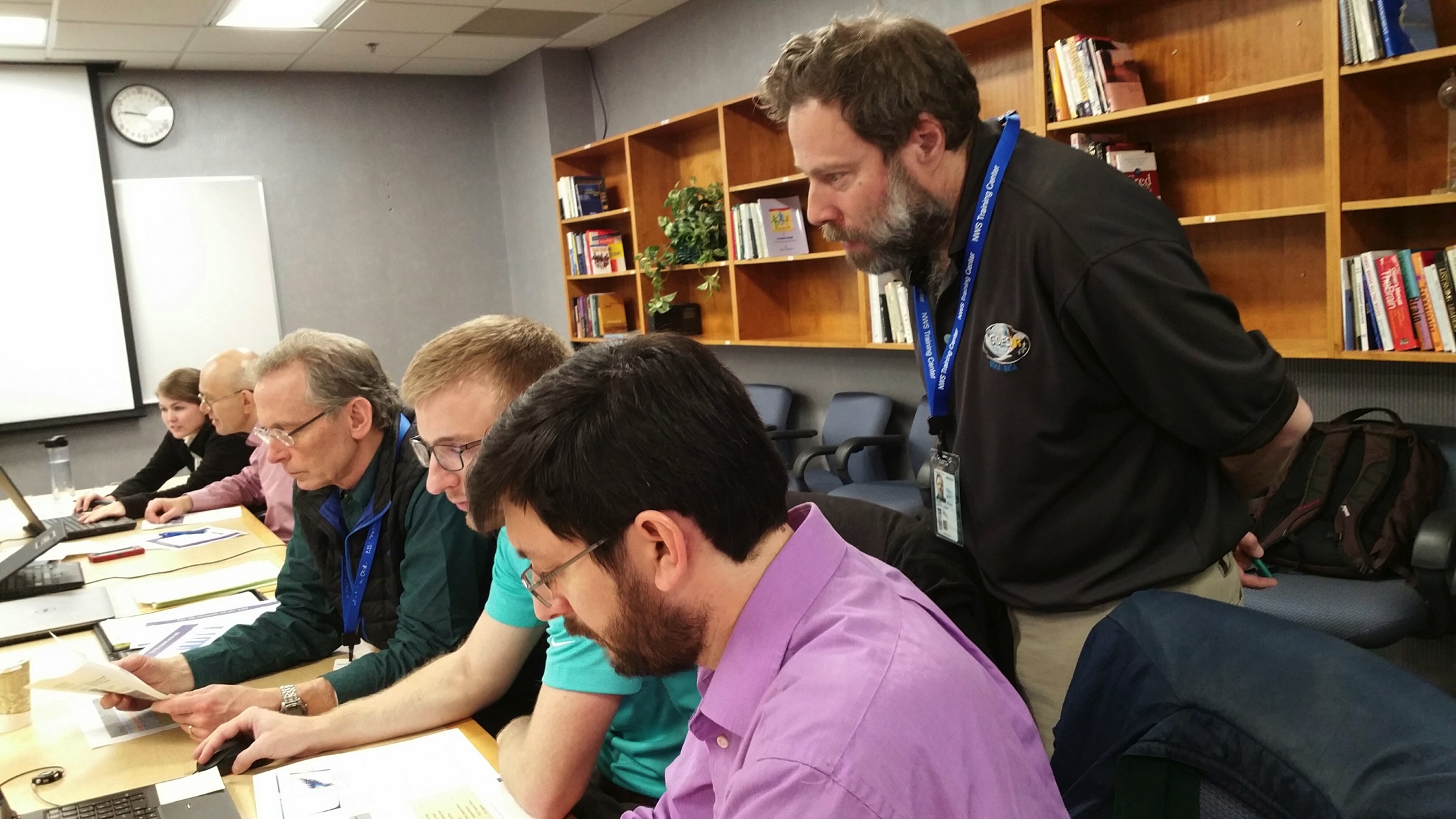 5
About SIFT
Current operating systems supported:
Windows
MacOS
CentOS/RedHat Linux
A developer version is also available.
Current data formats supported:
GOES-16/17 ABI L1b NetCDF
Himawari-8/9 AHI (after conversion to netCDF)
Gridded Binary (GRIB2)
6
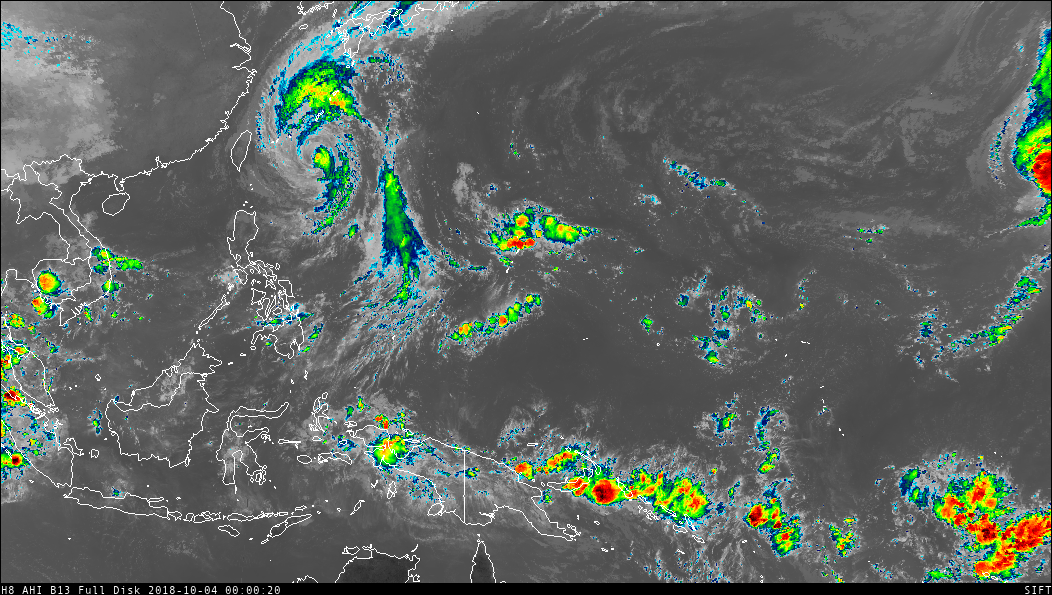 NetCDF
“Kong-Rey”
7
[Speaker Notes: AHI Band 13 IR Window]
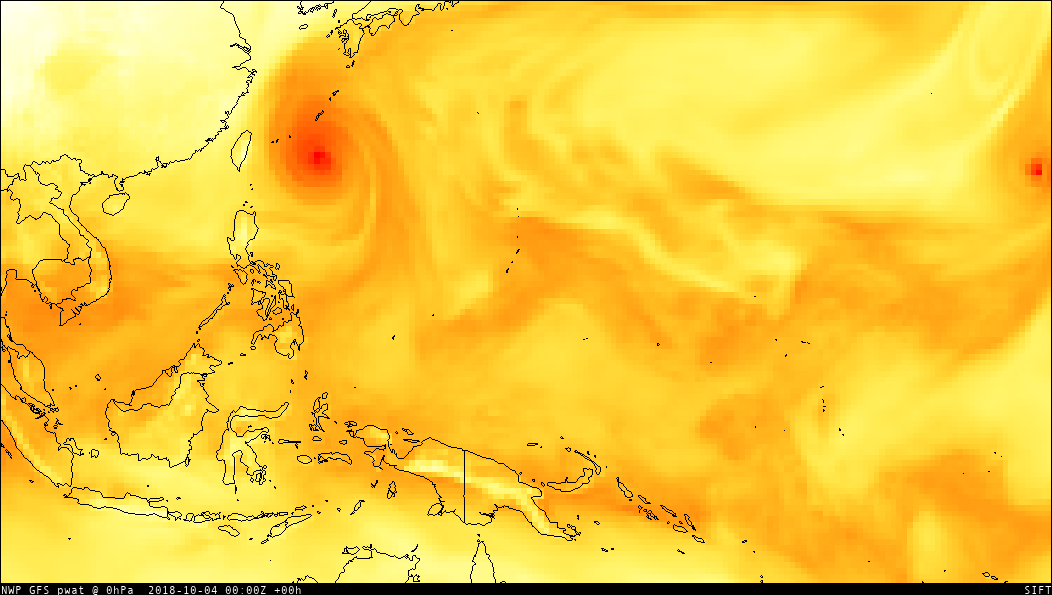 GRIB2
“Kong-Rey”
8
[Speaker Notes: GRIB2 GFS 1.0 deg PWAT (analysis)]
SIFT Features
Loop across multiple bands or multiple times
Create Red-Green-Blue (RGB) composites
Calculate arithmetic composite for multiple bands
Change or customize color enhancements
Compare fields over a user-defined area using a density plot
Click to probe layers at a lat-lon coordinate
9
Point Probe Results
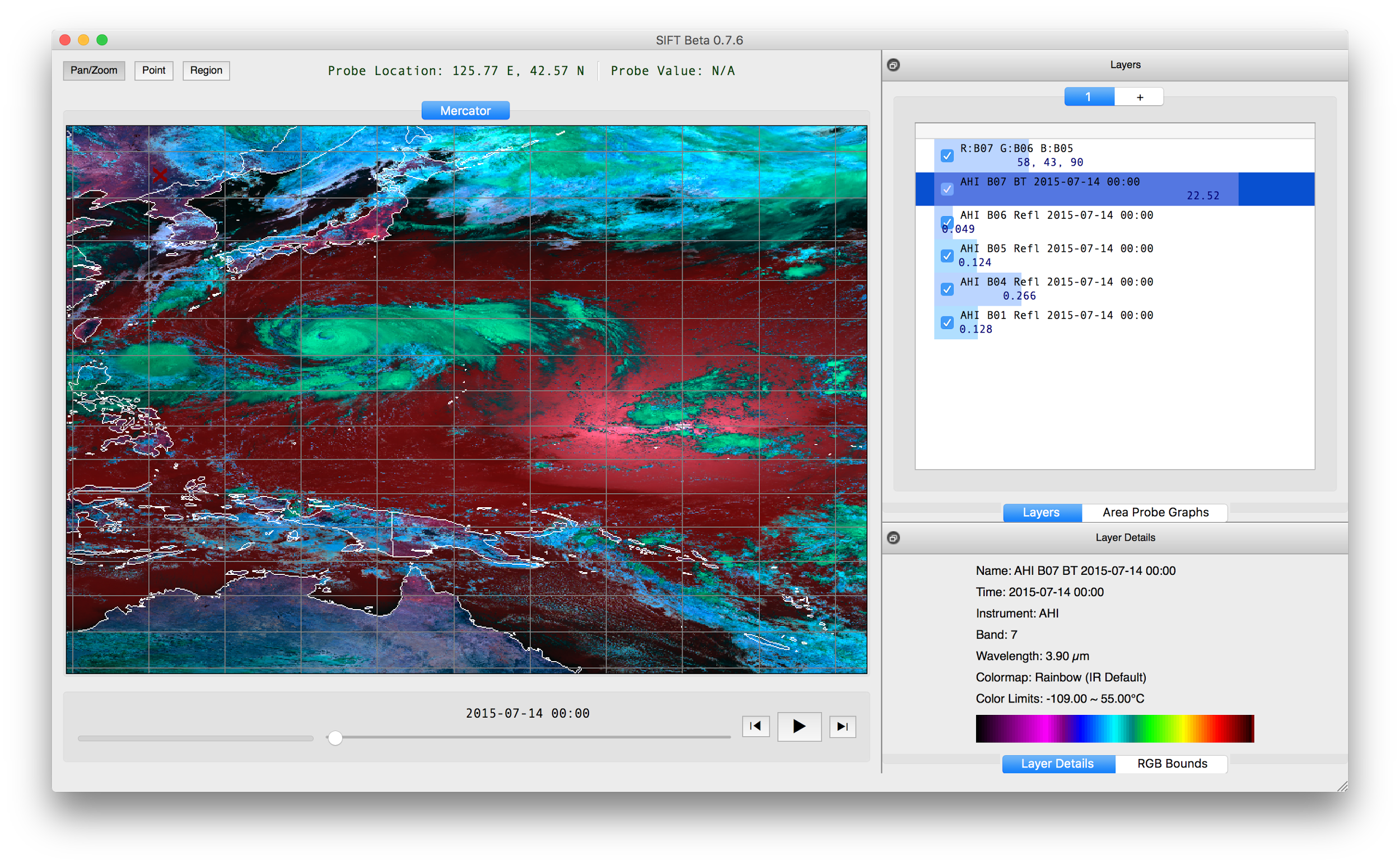 Tools
  Pan/Zoom
  Point Probe
  Area Selector
Layer List
  Reorder Layers
  Toggle Visibility
  Point Probe Histogram
Map Display
  Powered by OpenGL/VisPy
  Panning and Zooming
  Dynamic Resolution
  Configurable Outline Colors
Animation Control
  Step-through or Autoplay
  Adjustable Speed Control
Layer Metadata
  Band Information
  Color Bar and Limits
Background Task Status
10
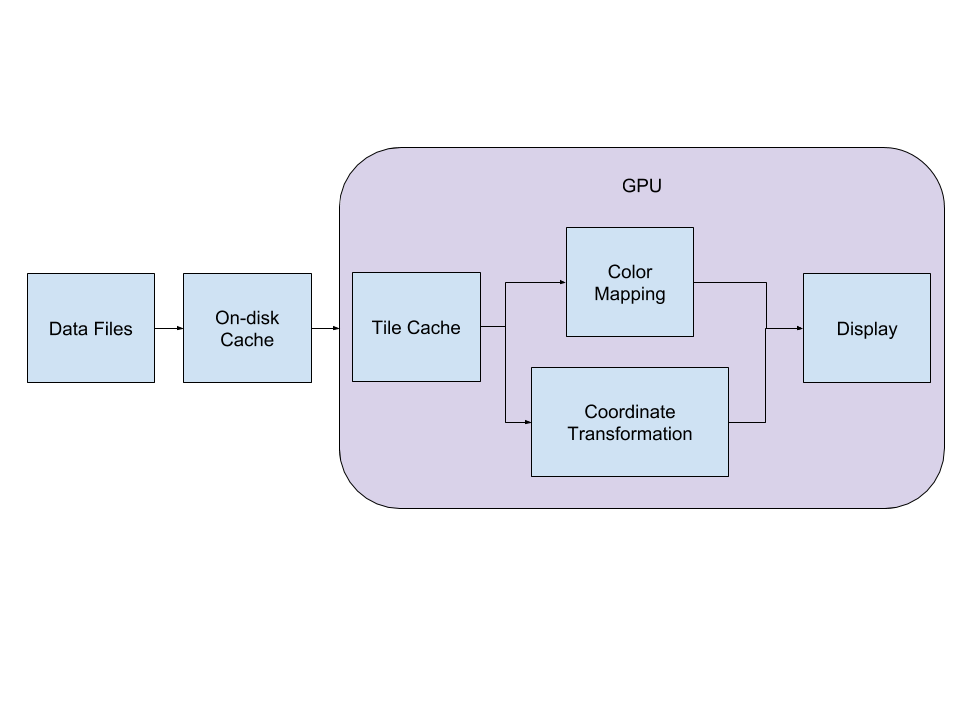 11
Science Package Dependencies
12
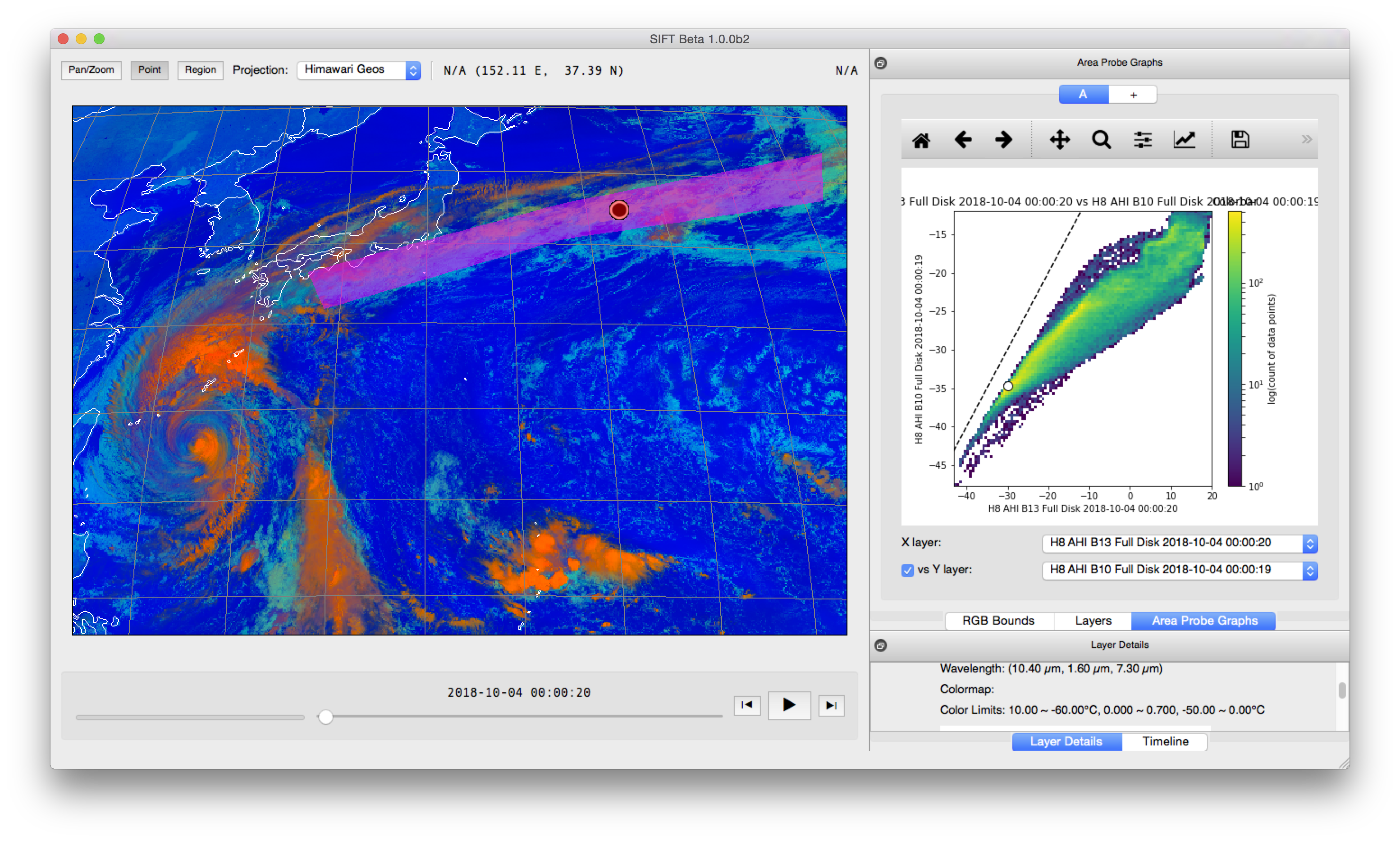 Region Selection
  Denoted on map display  Semi-transparent
Area Probe Graphs
  Single Band Histogram Plot
  Two Band Density Plot
  Point Probe Indicator
  Save Graph Image
  Pan/Zoom Graph Image
  Publication Ready
13
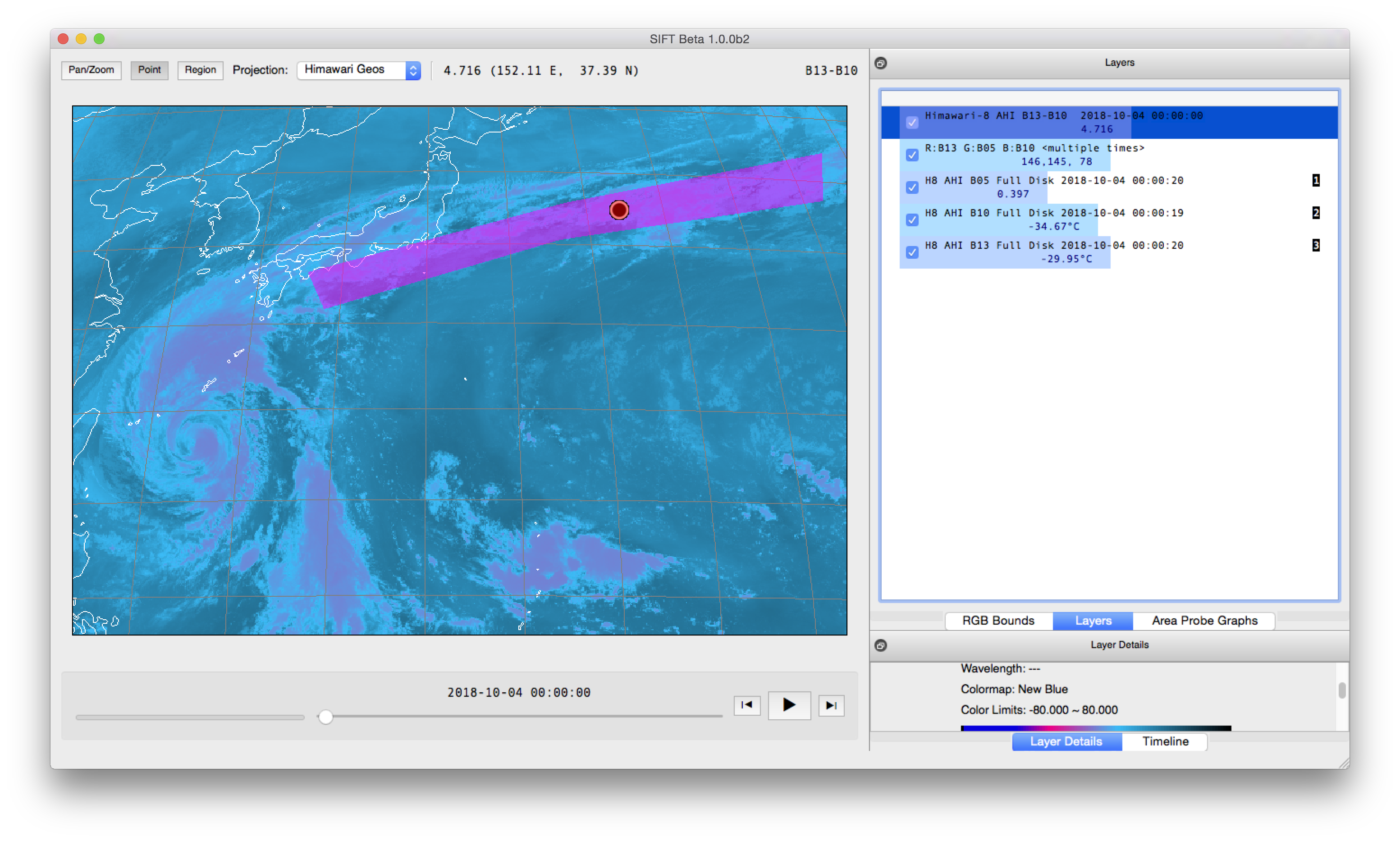 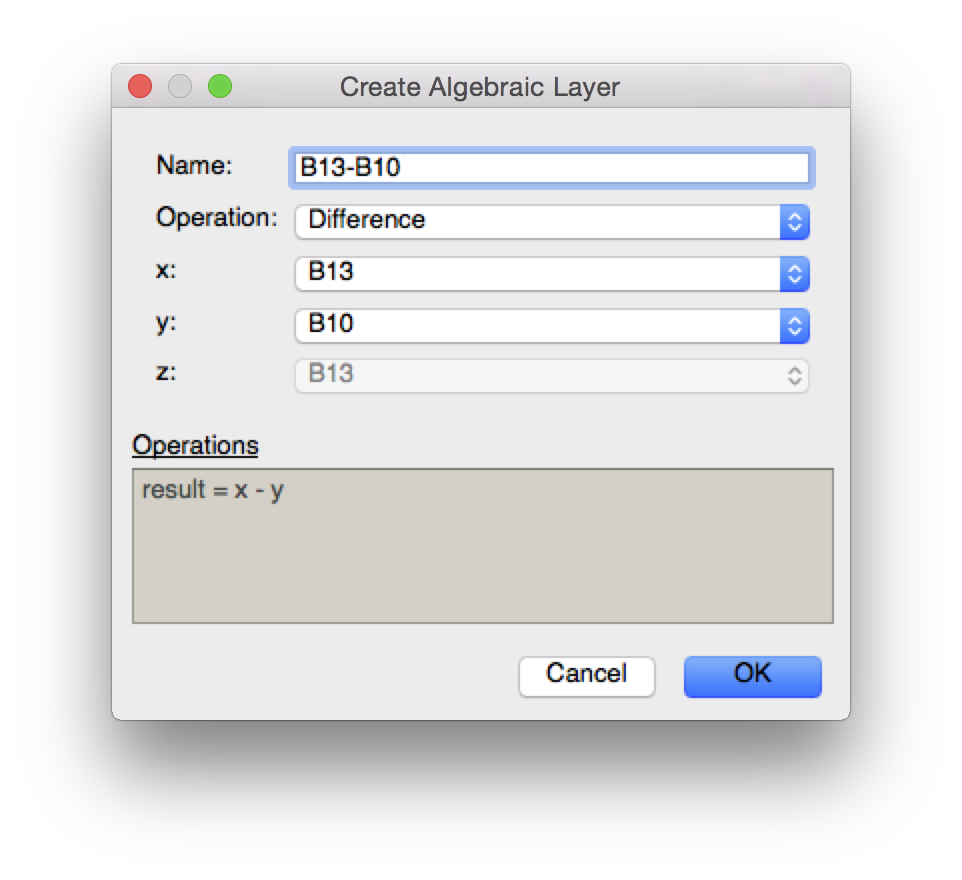 14
Download SIFT
1.0.4 installers are available
http://sift.ssec.wisc.edu/
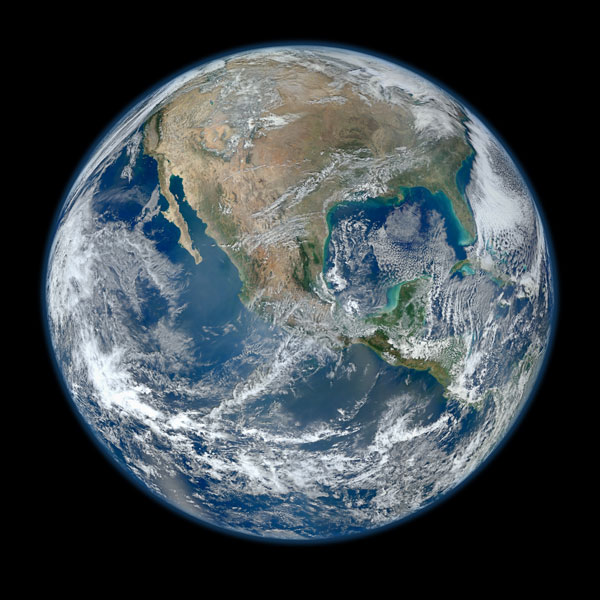 “Very quick. Excellent resolution.”
“Great training tool overall.”
15
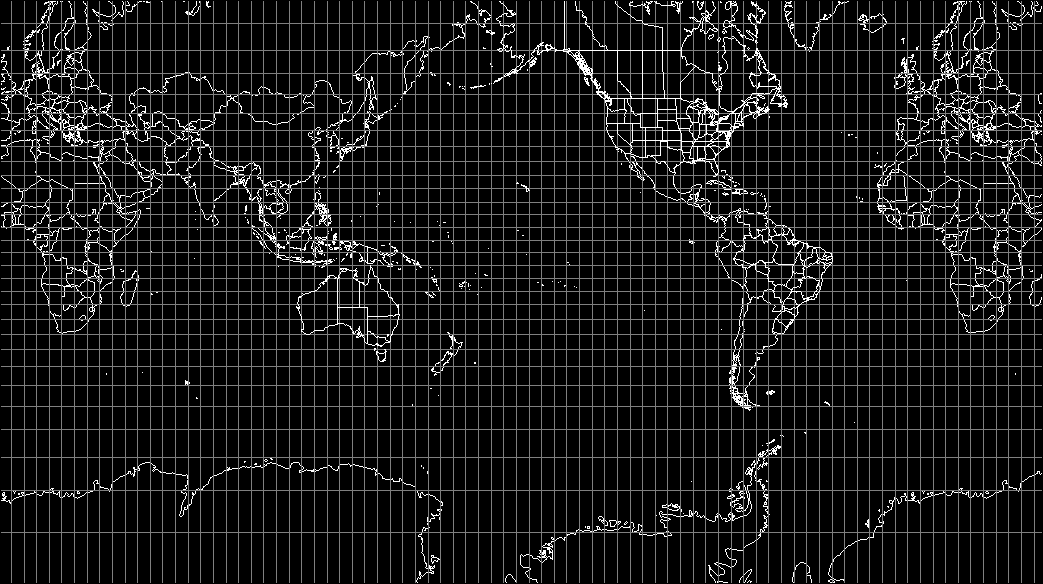 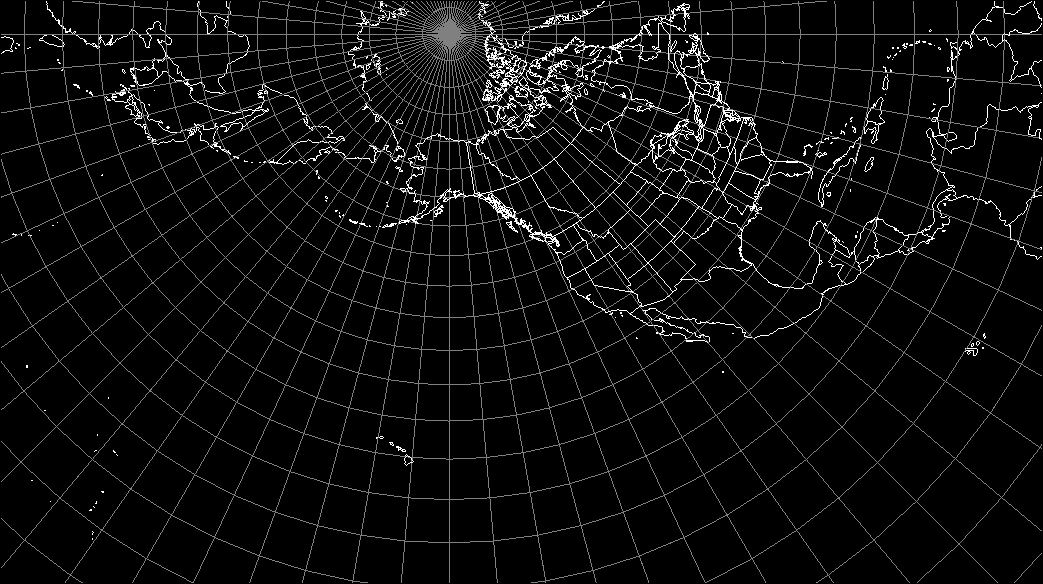 Supported Projections
Mercator
SEVIRI FES
SEVIRI IODC
LCC (CONUS)
Himawari Geos
GOES East
GOES Test
GOES Central
GOES West
Polar (Alaska)
Supported Projections
Mercator
SEVIRI FES
SEVIRI IODC
LCC (CONUS)
Himawari Geos
GOES East
GOES Test
GOES Central
GOES West
Polar (Alaska)
Supported Projections
Mercator
SEVIRI FES
SEVIRI IODC
LCC (CONUS)
Himawari Geos
GOES East
GOES Test
GOES Central
GOES West
Polar (Alaska)
Supported Projections
Mercator
SEVIRI FES
SEVIRI IODC
LCC (CONUS)
Himawari Geos
GOES East
GOES Test
GOES Central
GOES West
Polar (Alaska)
Supported Projections
Mercator
SEVIRI FES
SEVIRI IODC
LCC (CONUS)
Himawari Geos
GOES East
GOES Test
GOES Central
GOES West
Polar (Alaska)
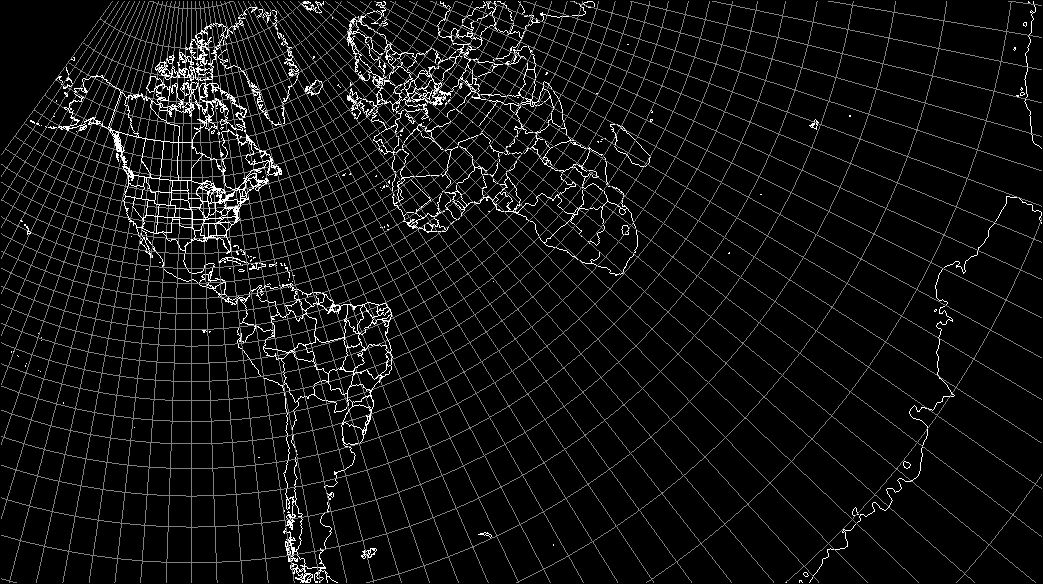 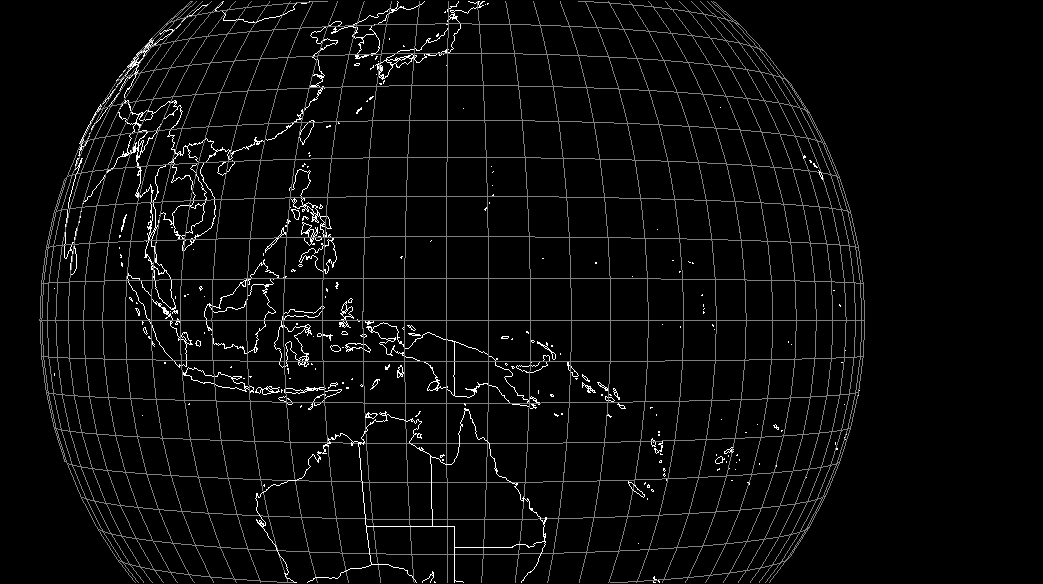 16
Develop SIFT
Seeking new software developers
https://github.com/ssec/sift/ for code, issues, requests
No contributing guide yet
Make SIFT better, faster, and stronger
Contribute ideas or resources for new features
Long wish list
Desire to support all geostationary weather satellites
Help expand our user and support base
17
Thank You
Download SIFT: http://sift.ssec.wisc.edu/
Develop SIFT: https://github.com/ssec/sift/


Send inquiries: Jordan Gerth, jordan.gerth@ssec.wisc.edu

For a demonstration, visit Booth #233University of Wisconsin Space Science and Engineering Center

The United States National Weather Service provided initial funding.
18